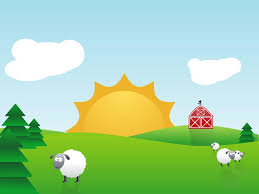 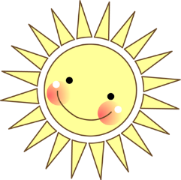 PHÒNG GD & ĐT QUẬN LONG BIÊN
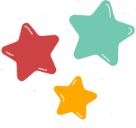 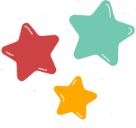 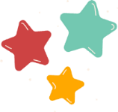 CHÀO MỪNG CÁC CONĐẾN VỚI GIỜ HỌC MÔN TOÁN
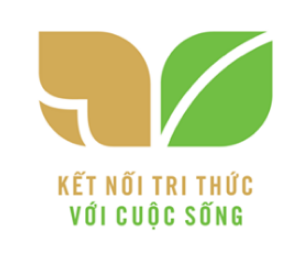 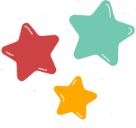 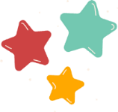 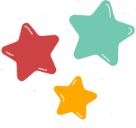 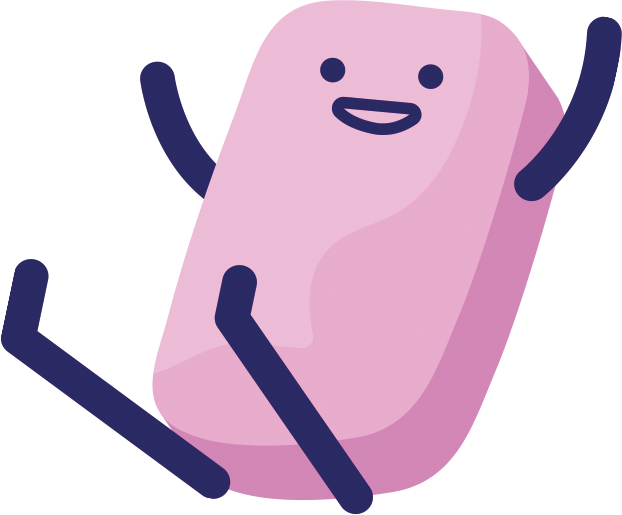 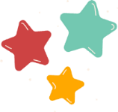 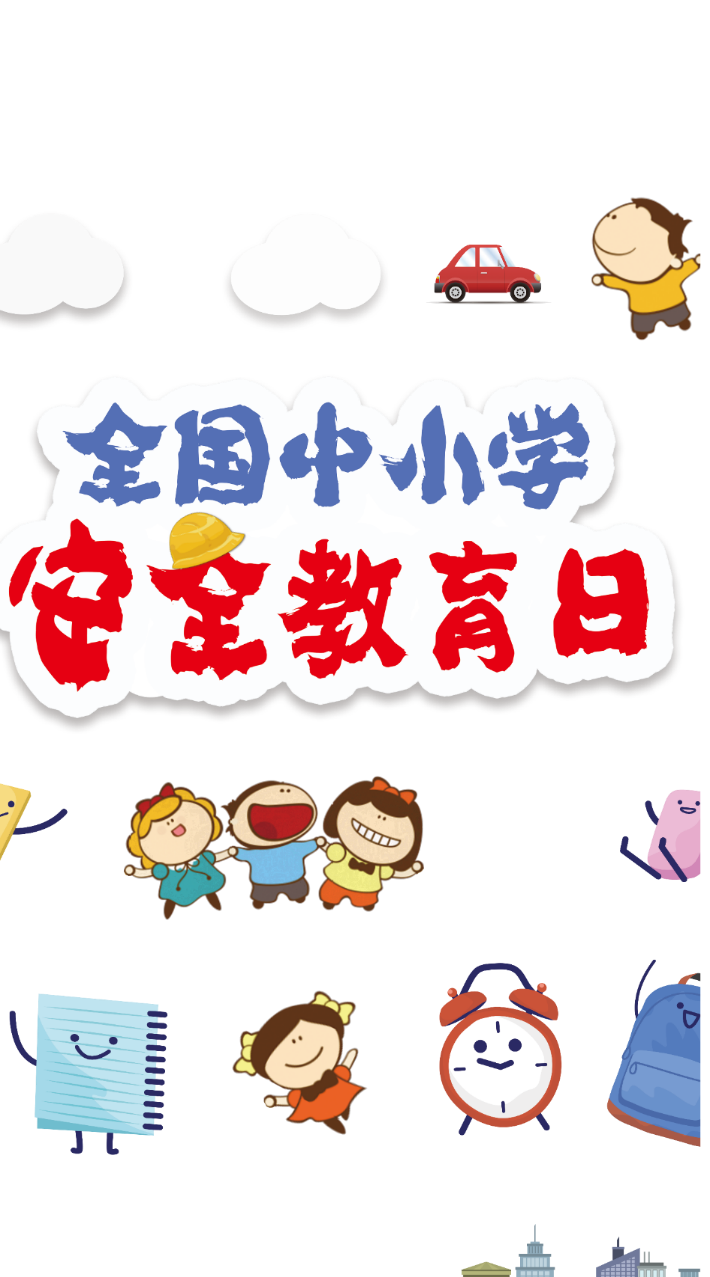 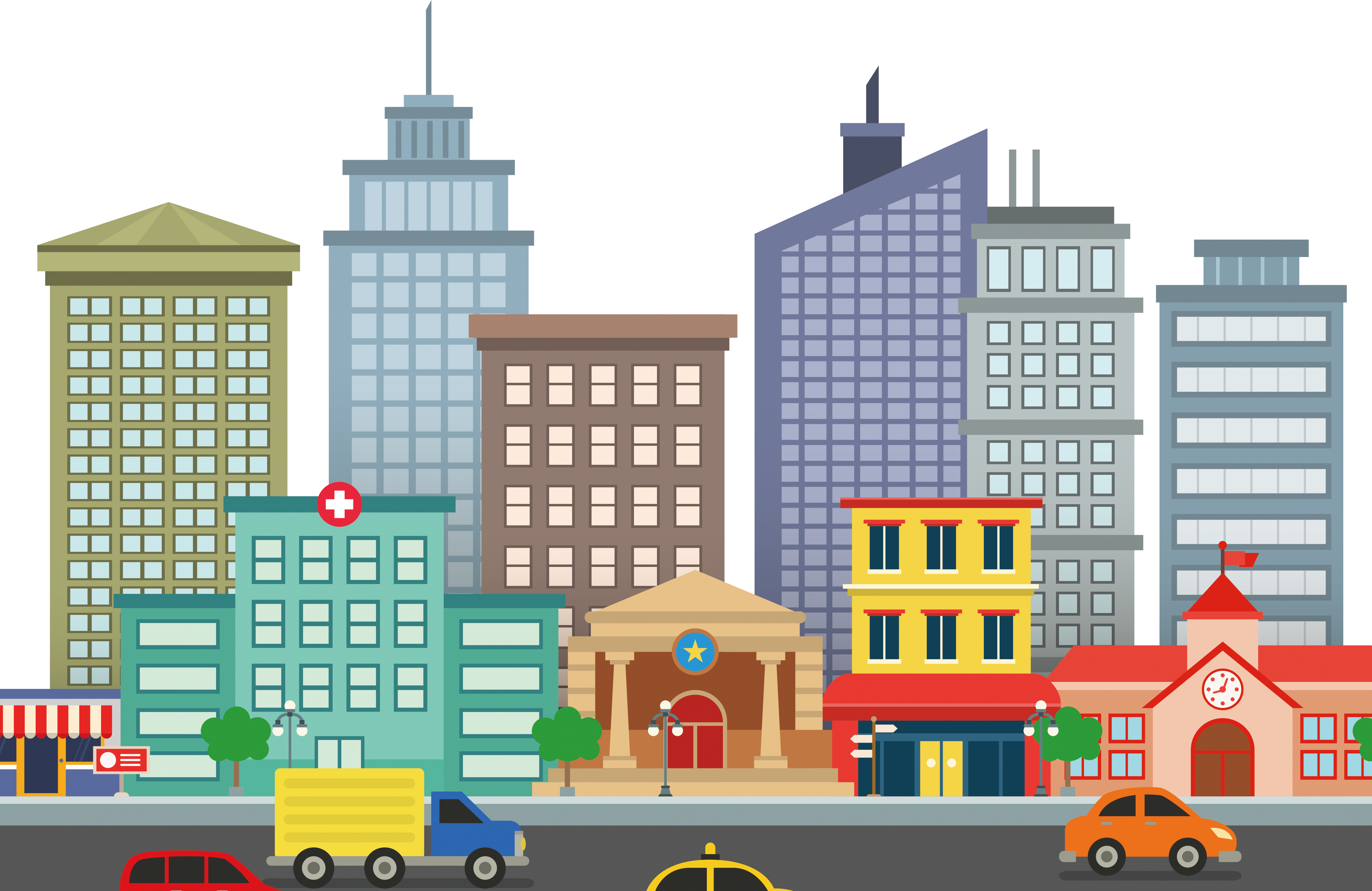 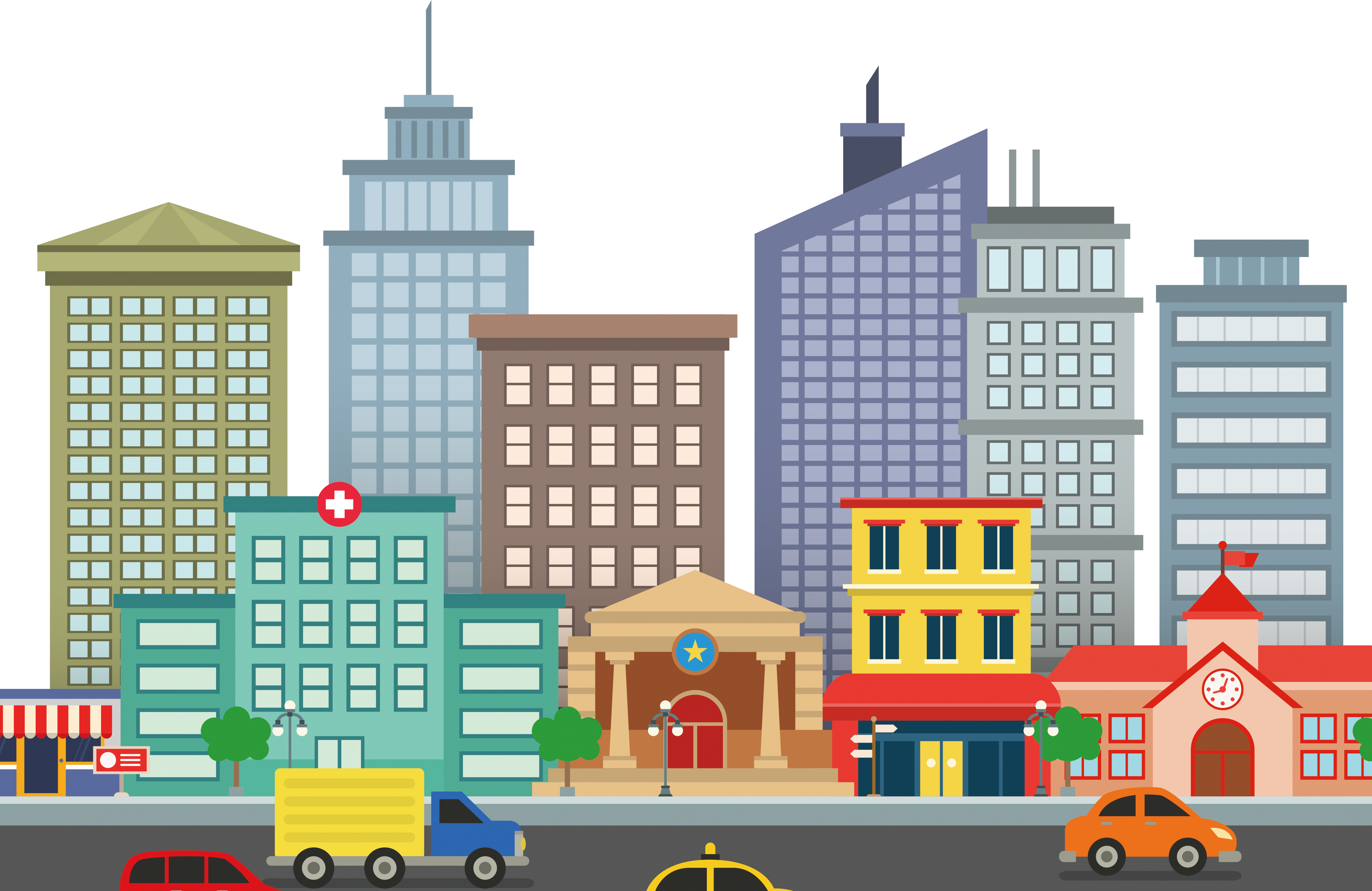 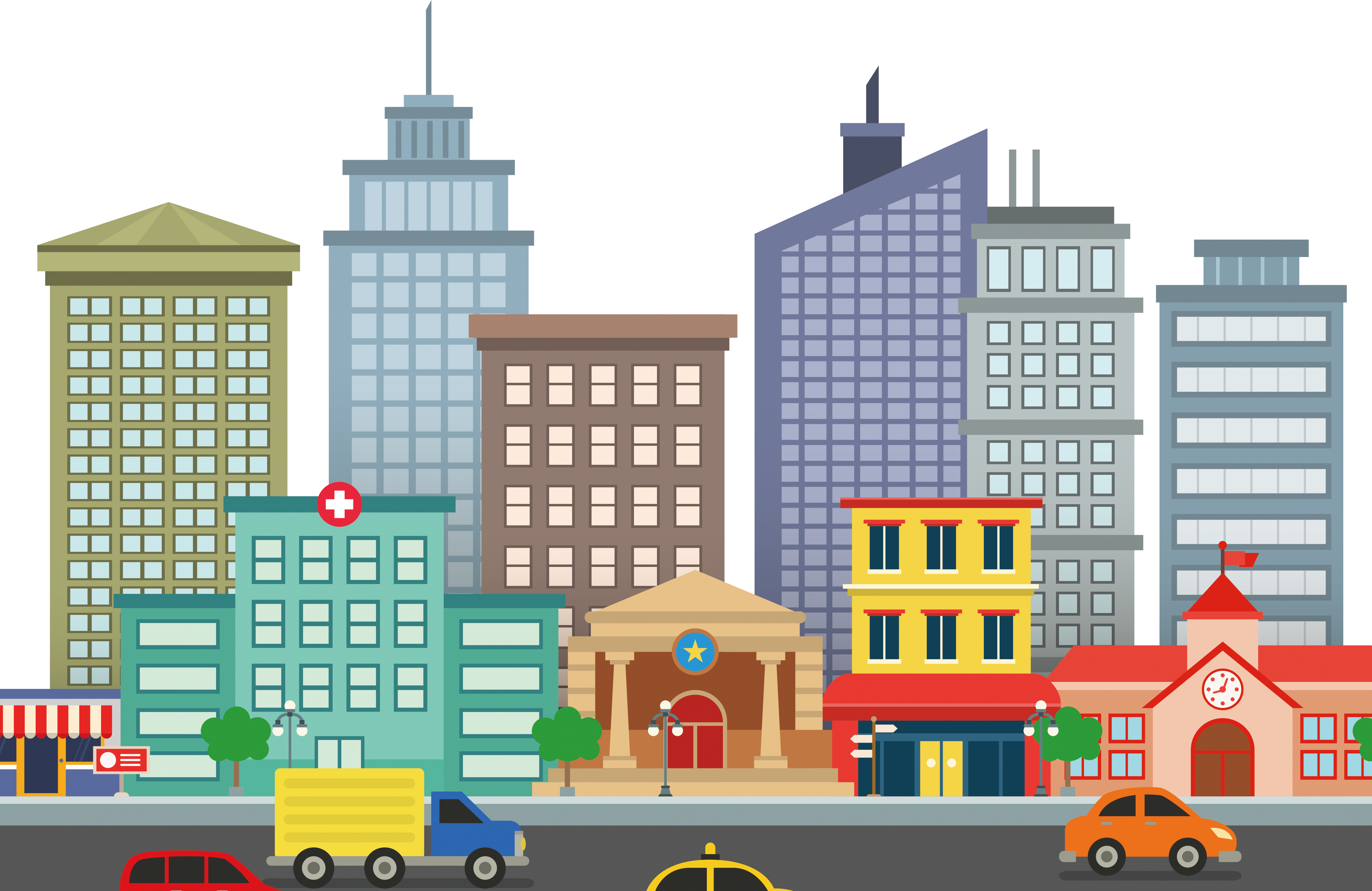 Bài 34
XEM GIỜ ĐÚNG TRÊN ĐỒNG HỒ
Khám phá
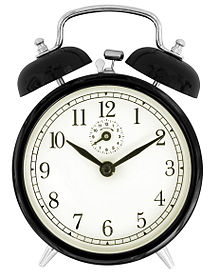 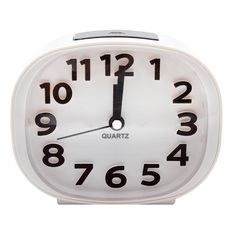 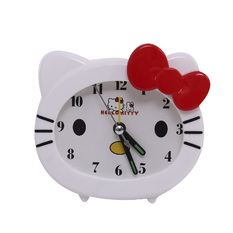 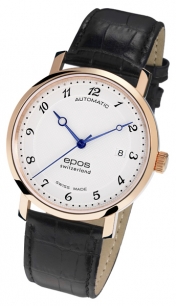 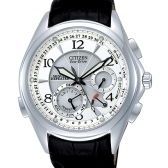 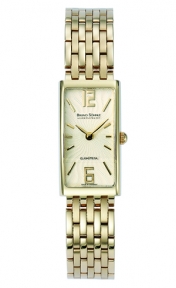 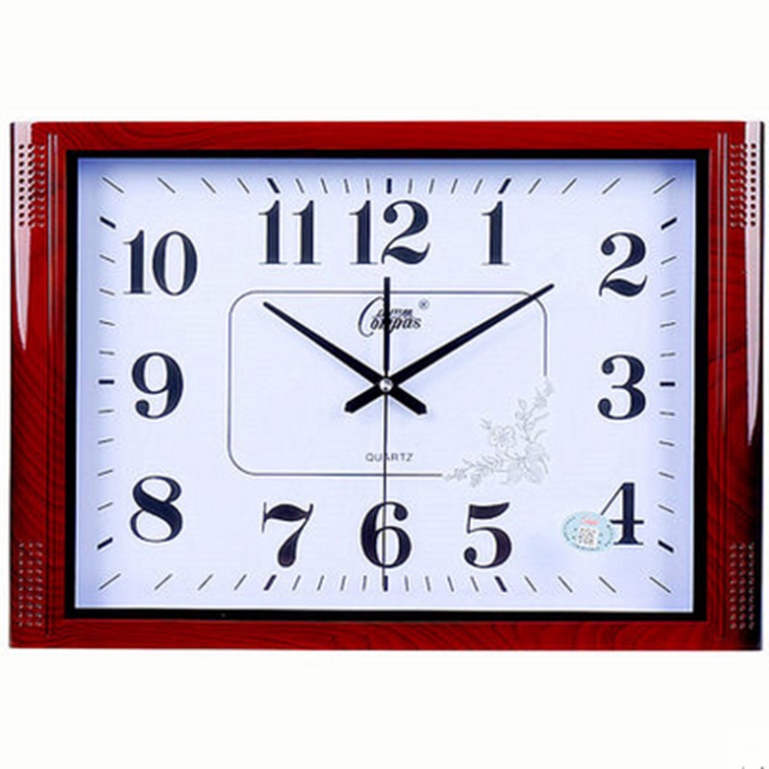 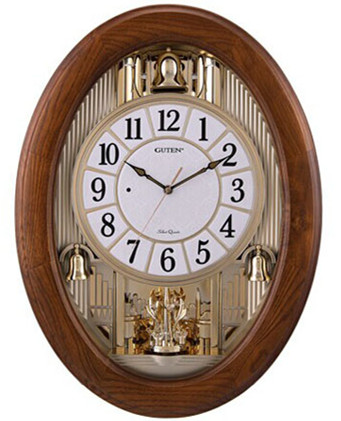 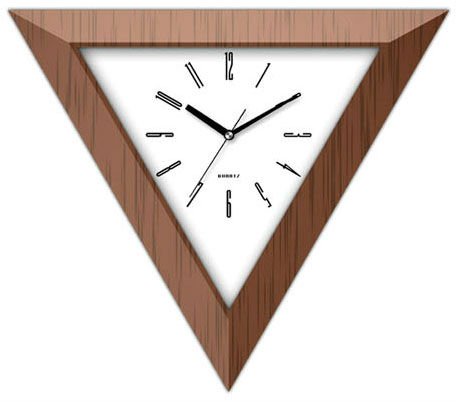 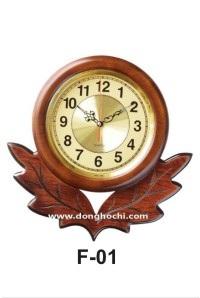 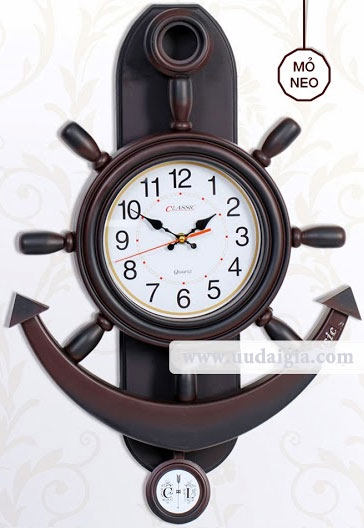 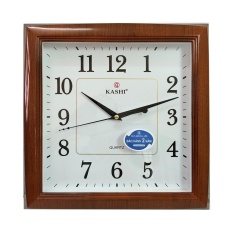 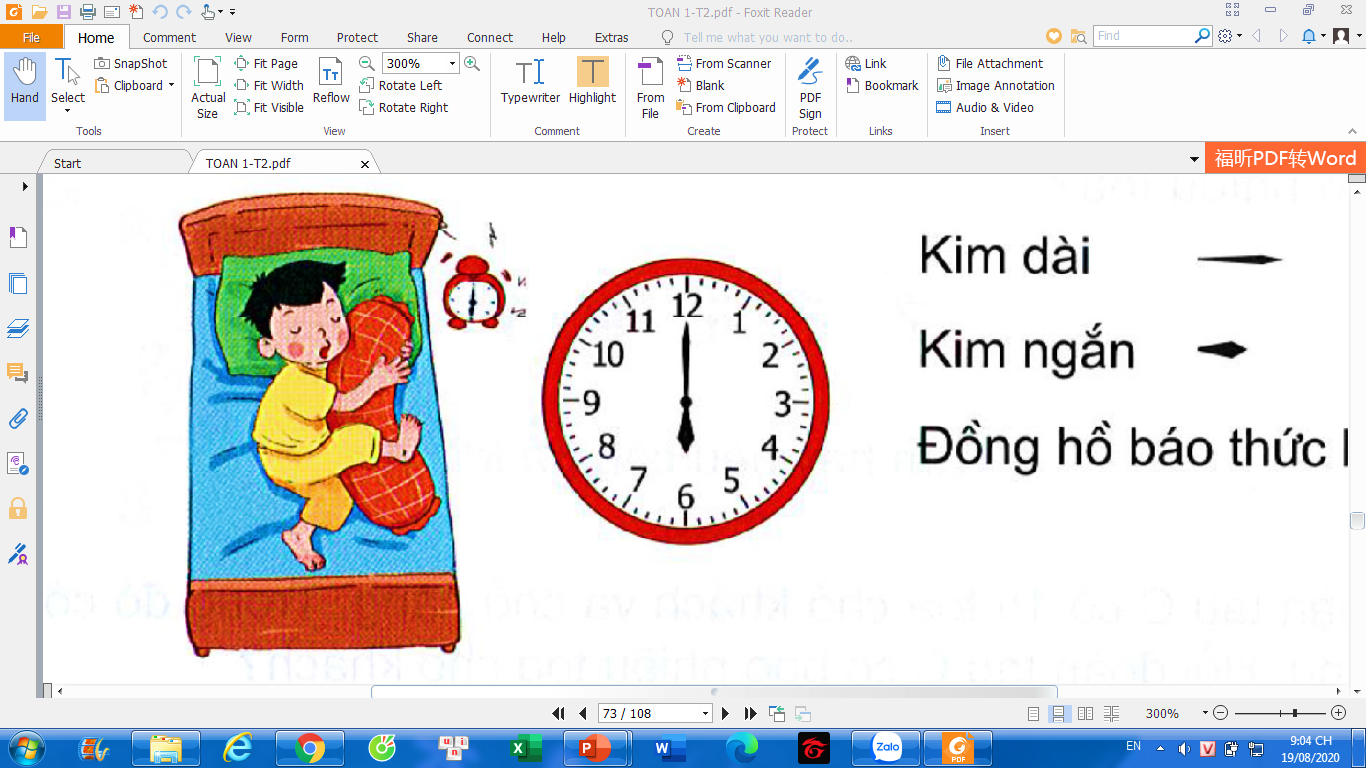 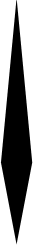 Kim dài
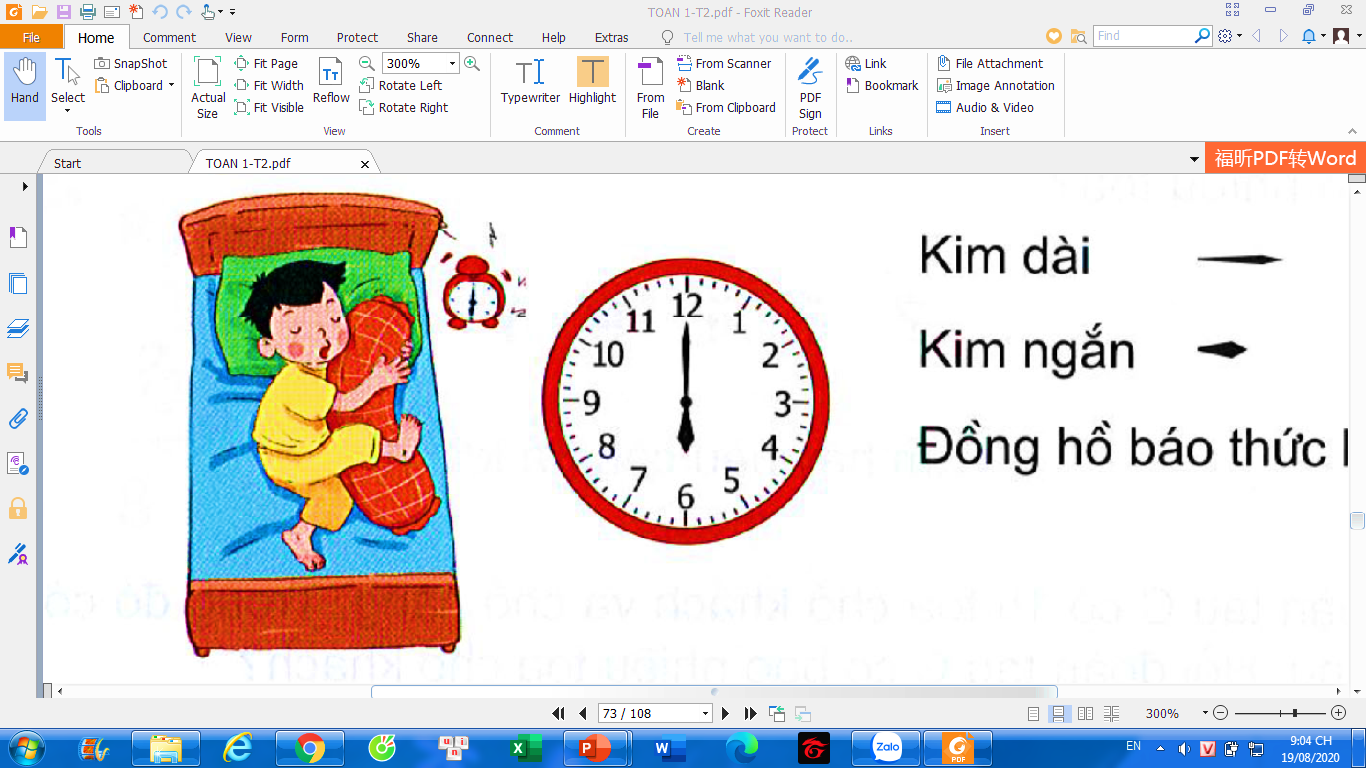 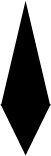 Kim ngắn
Đồng hồ báo thức lúc 6 giờ.
Hoạt động
Bài 1: Các bạn làm gì lúc mấy giờ?
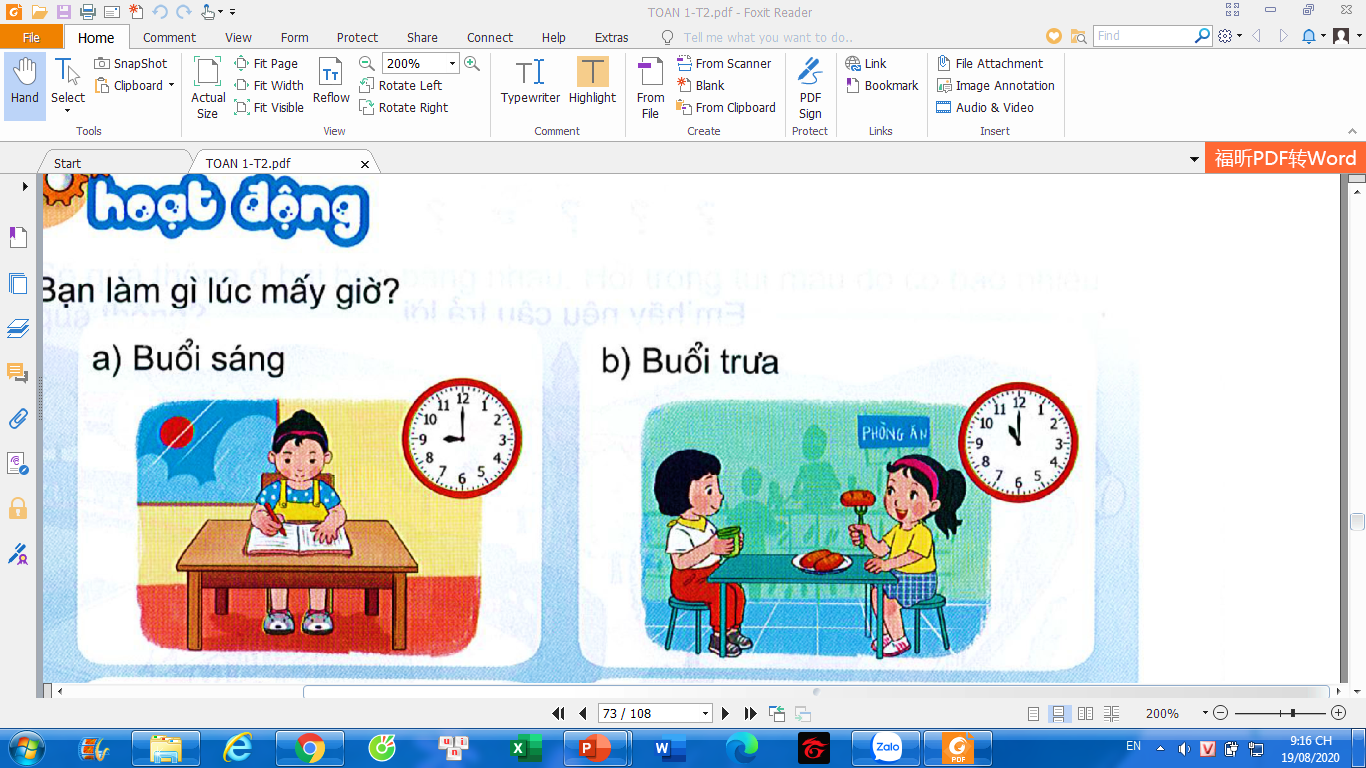 b) Buổi trưa
a) Buổi sáng
Các bạn ăn trưa lúc 11 giờ.
Bạn học bài lúc 9 giờ.
c) Buổi chiều
d) Buổi tối
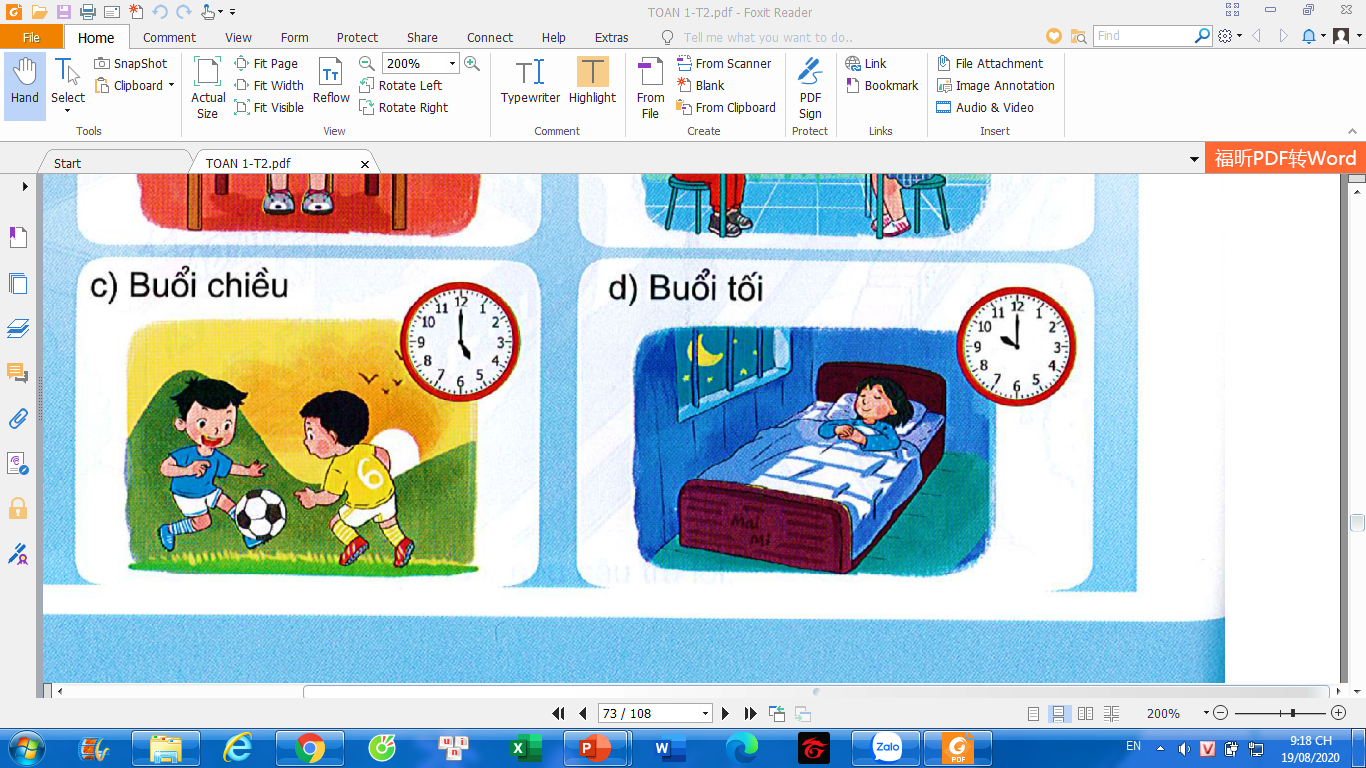 Các bạn chơi đá bóng lúc 5 giờ.
Bạn đi ngủ lúc 10 giờ.
Bài 2: Đồng hồ chỉ mấy giờ?
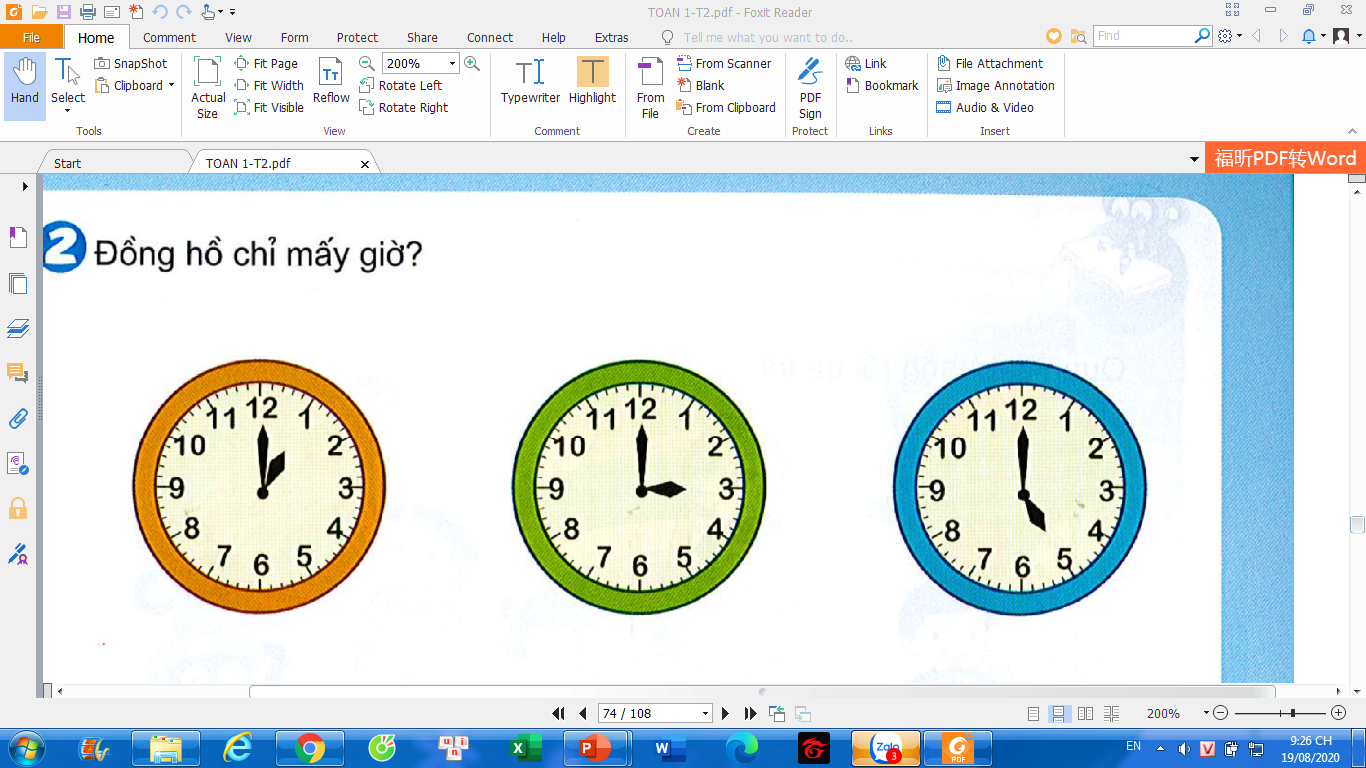 1 giờ
3 giờ
5 giờ
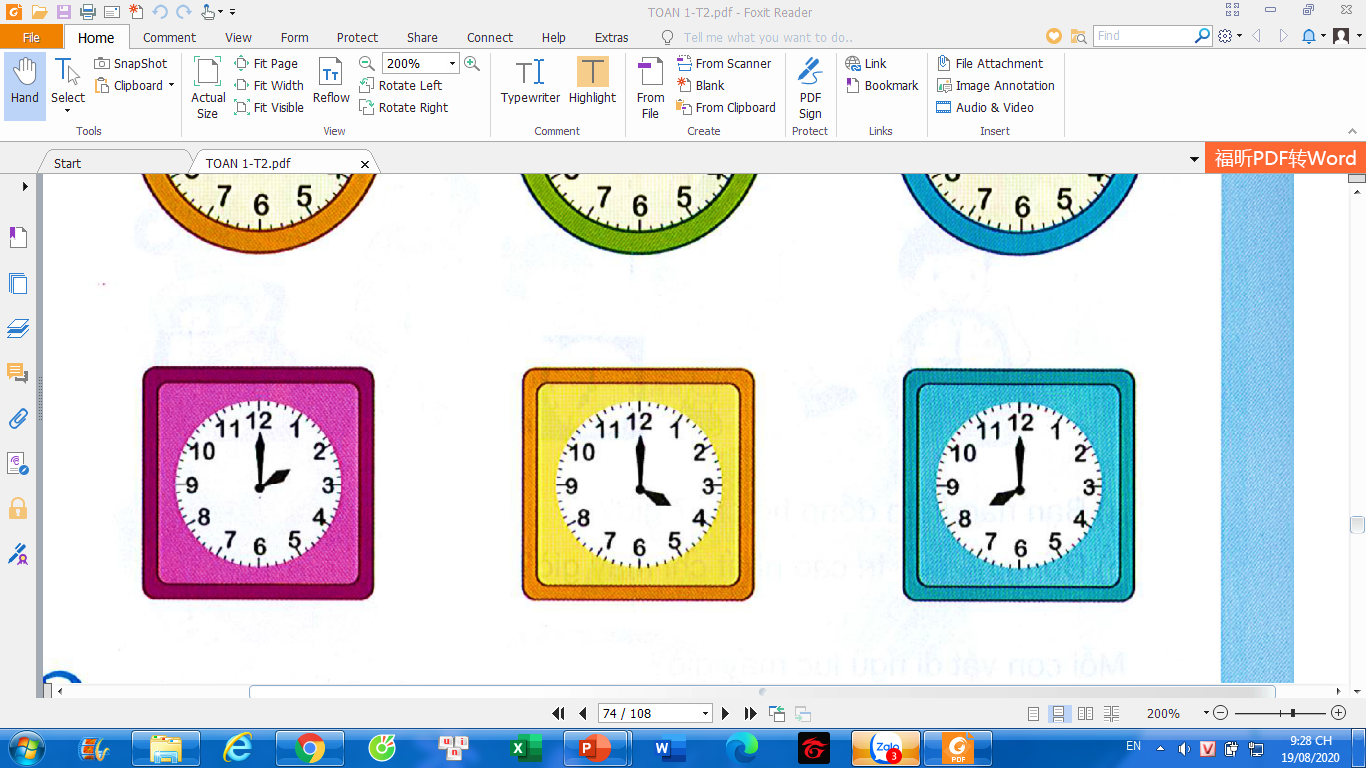 2 giờ
4 giờ
8 giờ
Bài 3: Quan sát tranh rồi trả lời.
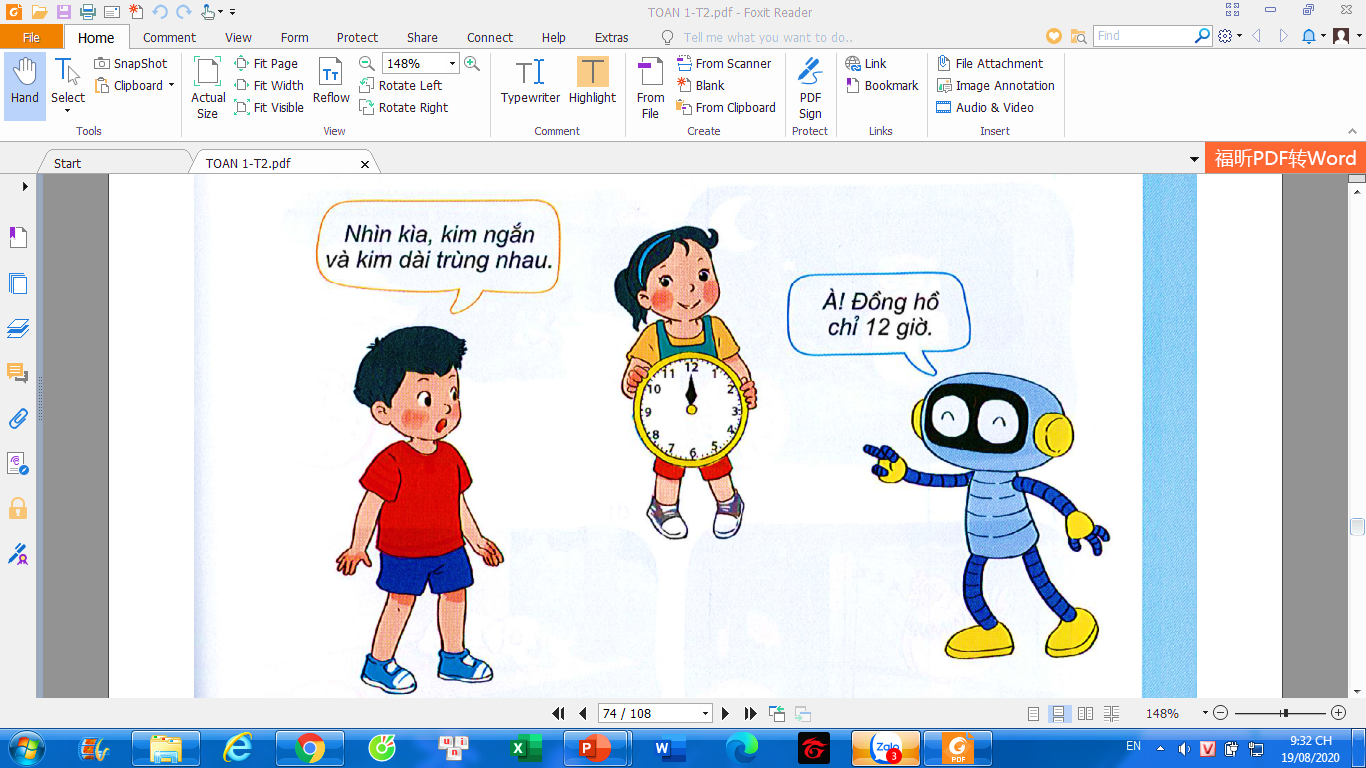 Nhìn kìa, kim ngắn 
và kim dài trùng nhau.
À! Đồng hồ chỉ 12 giờ.
Bạn Rô-bốt nói đúng hay sai?
Bạn Rô-bốt nói đúng.
KÍNH CHÚC THẦY CÔ 
SỨC KHỎE - HẠNH PHÚC